Литературная игра
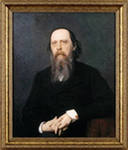 «Житейская мелочь»(по произведениям М.Е.Салтыкова-Щедрина и А.П.Чехова)
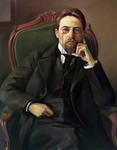 Р а з м и н к а
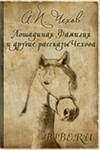 «Лошадиная фамилия»
НЕМОЕ КИНО
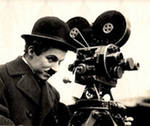 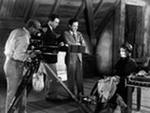 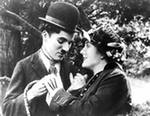 Житейская мелочь
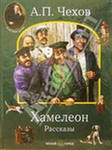 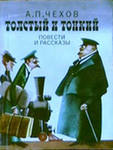 (по рассказам А.П.Чехова «Толстый и тонкий», «Хамелеон»)
Интервью с литературными героями
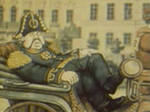 (по сказкам М.Е.Салтыкова – Щедрина)
Что такое? Кто такой?
Викторина по сказкам М.Е.Салтыкова Щедрина